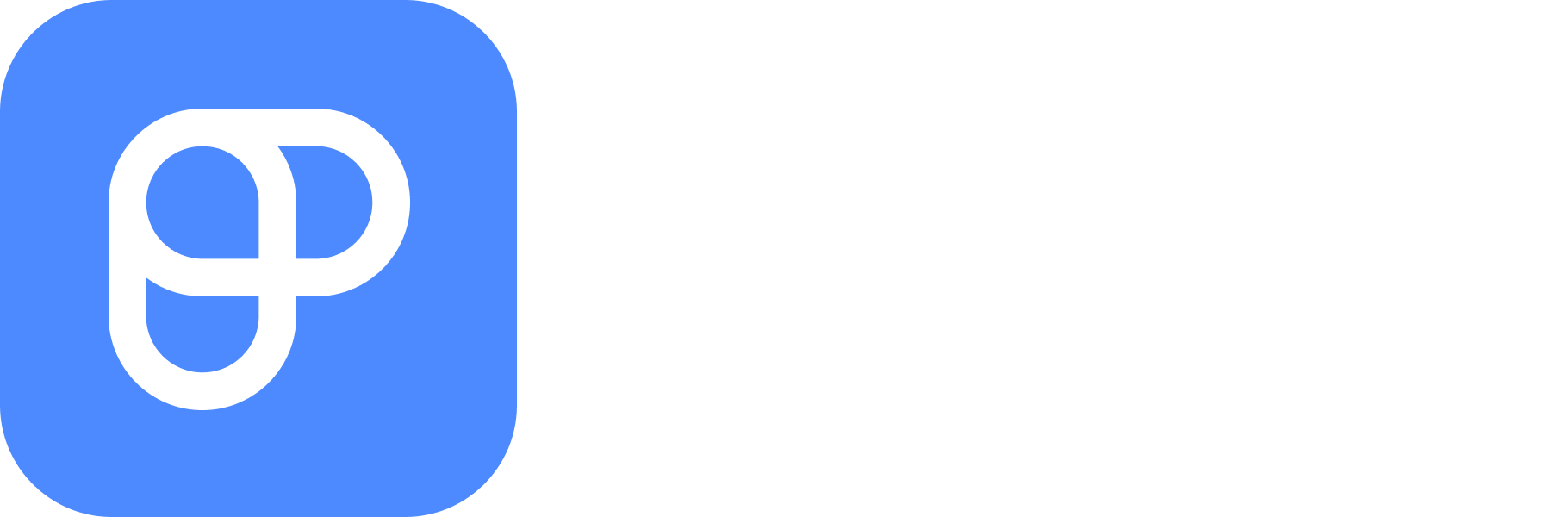 Date
Date
FS
Date
Date
Date
FS
Date
Date
Keep track of your project’s progress and performance with Plaky.com
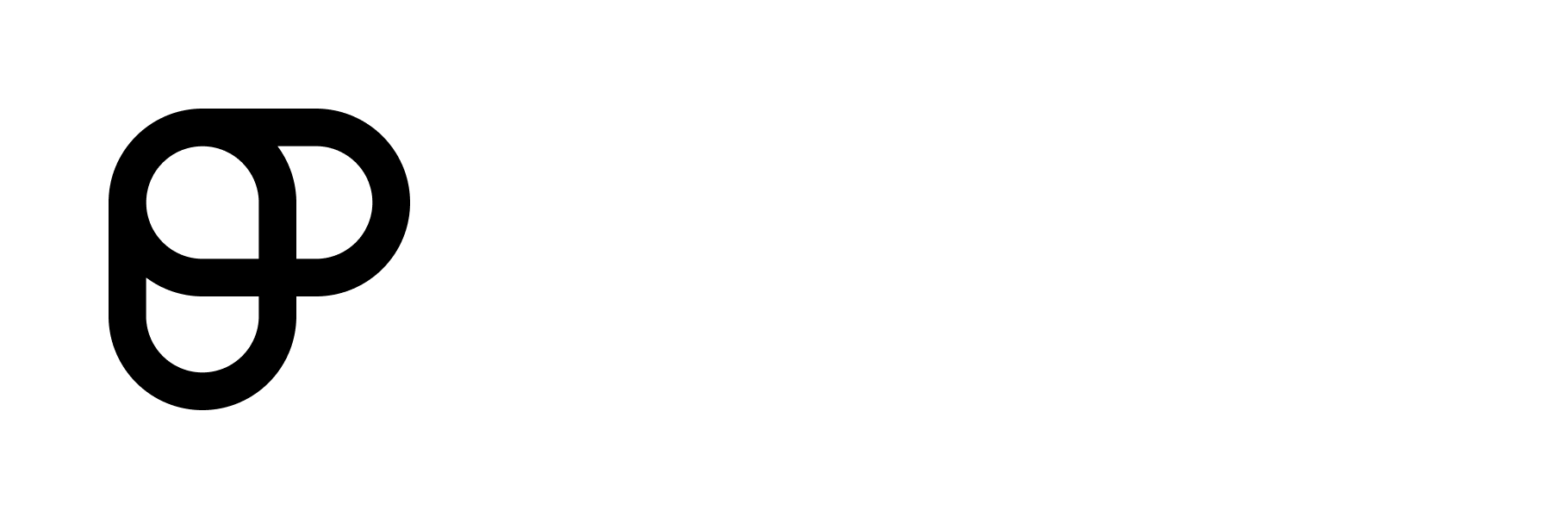 Task owner
Task owner
Task owner
FS
Task owner
Task owner
Keep track of your project’s progress and performance with Plaky.com
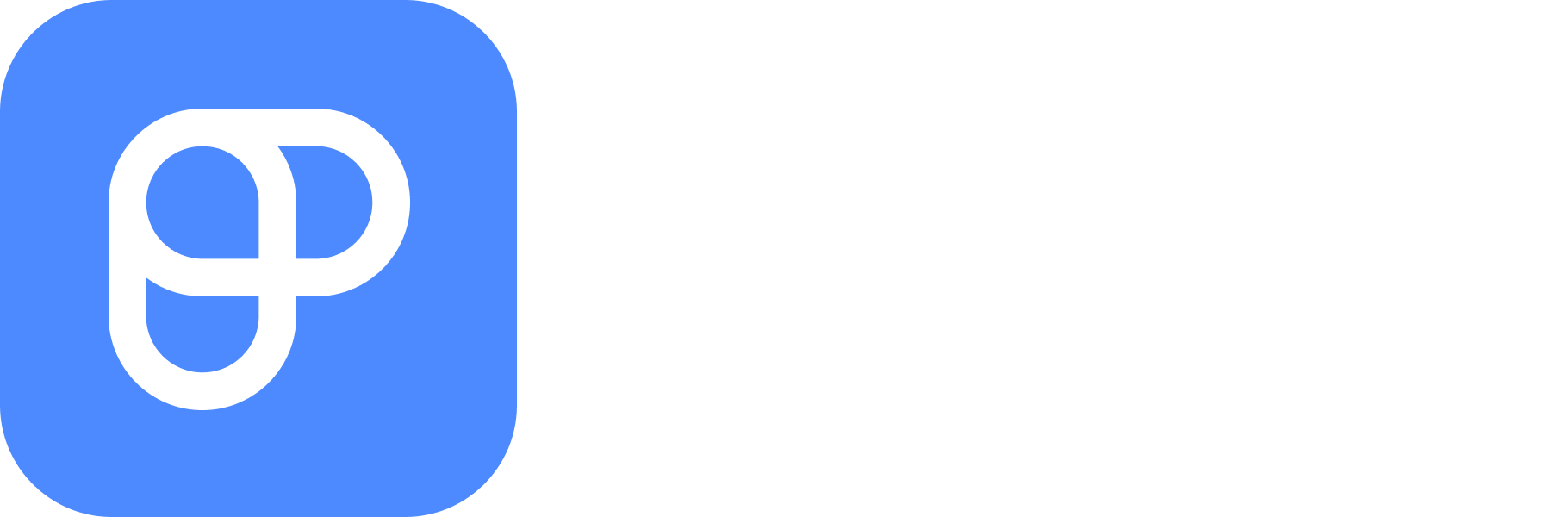 Keep track of your project’s progress and performance with Plaky.com